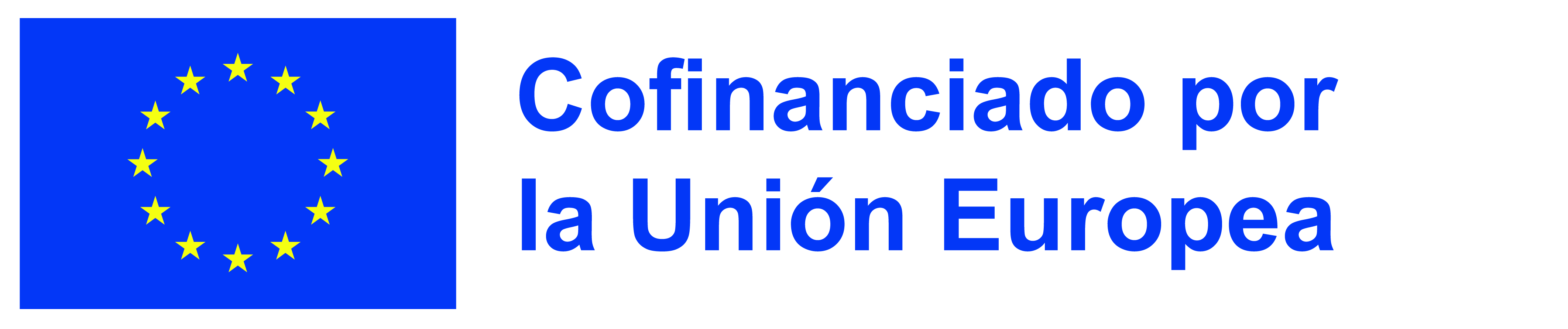 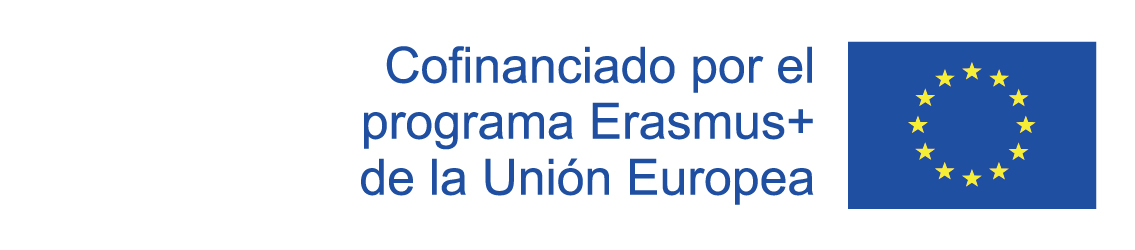 CALIBRADORES VARNIER
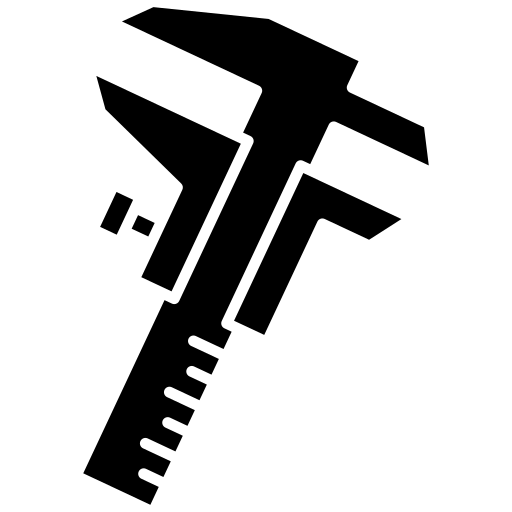 Project number: 2021-1-DE02-KA220-VET-000029587
PR3/A2: Material de autoformación para enriquecer los experimentos online actuales
This work is licensed under a Creative Commons Attribution – NonCommercial – ShareAlike 3.0 License.
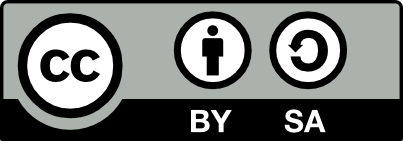 Financiado por la Unión Europea. Las opiniones y puntos de vista expresados solo comprometen a su(s) autor(es) y no reflejan necesariamente los de la Unión Europea o los de la Agencia Ejecutiva Europea de Educación y Cultura (EACEA). Ni la Unión Europea ni la EACEA pueden ser considerados responsables de ellos.
01
02
03
04
05
06
07
08
09
10
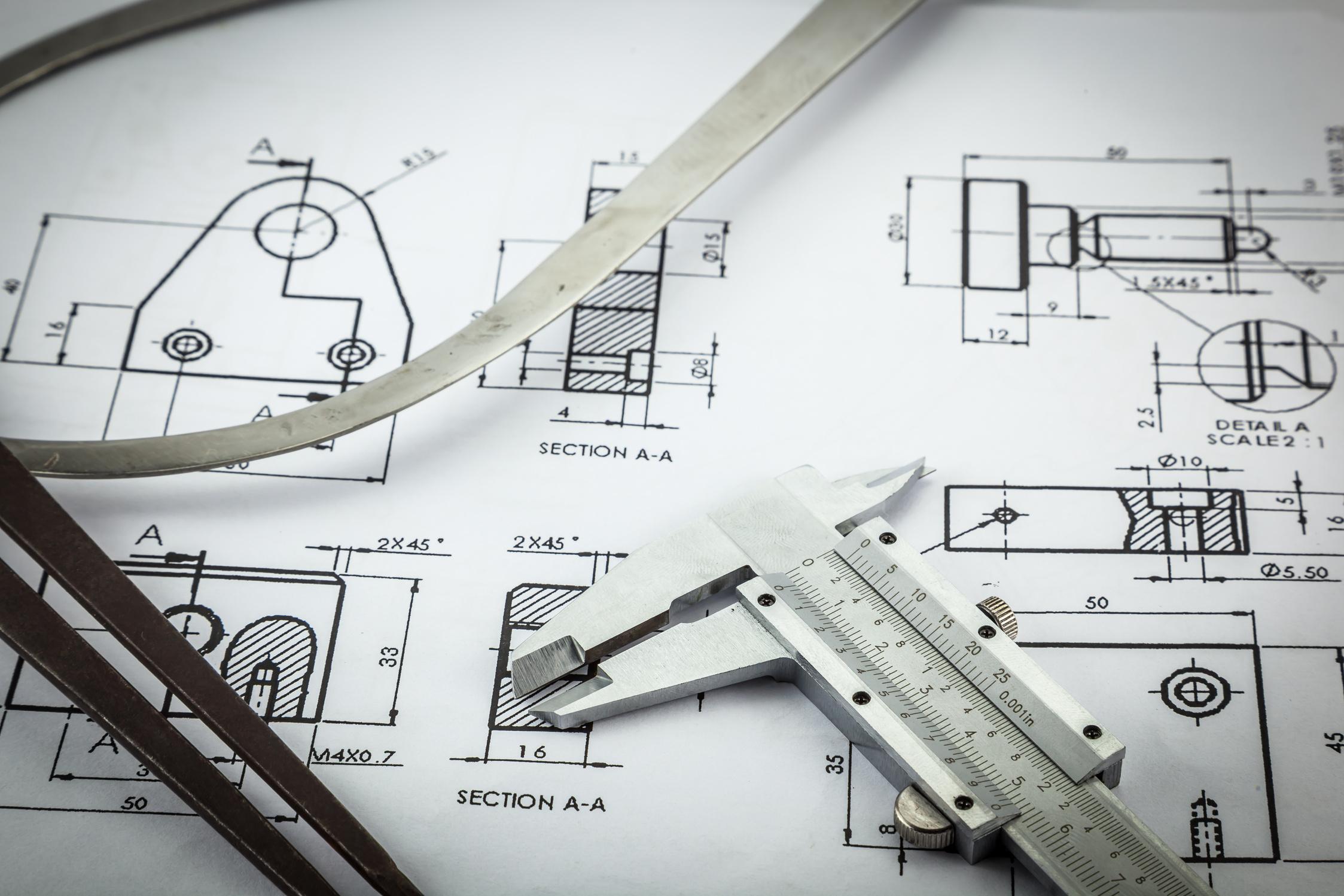 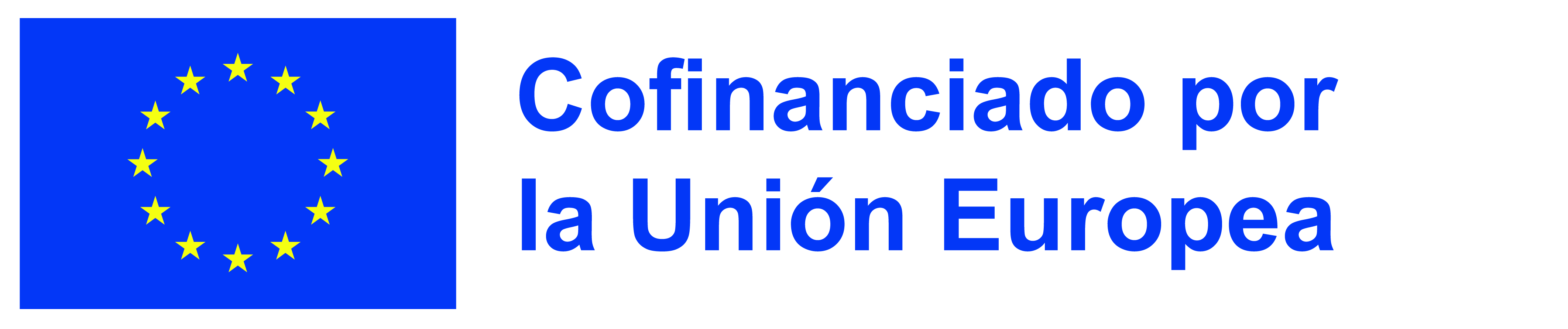 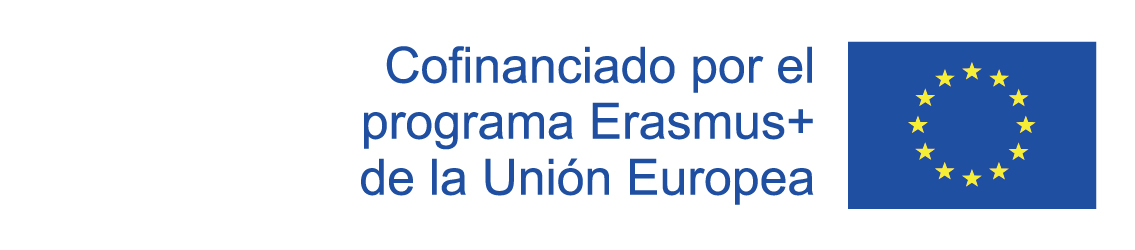 CONTENIDO
How to read a vernier caliper?
What is a Vernier caliper?
Parts of a vernier caliper
How to use a vernier caliper
What is the smallest division value of a digital vernier caliper?
What is zero error?
Common errors in reading measurements with a vernier caliper
Applications of vernier calipers
Safety precautions
What is the smallest deviation of a vernier caliper?
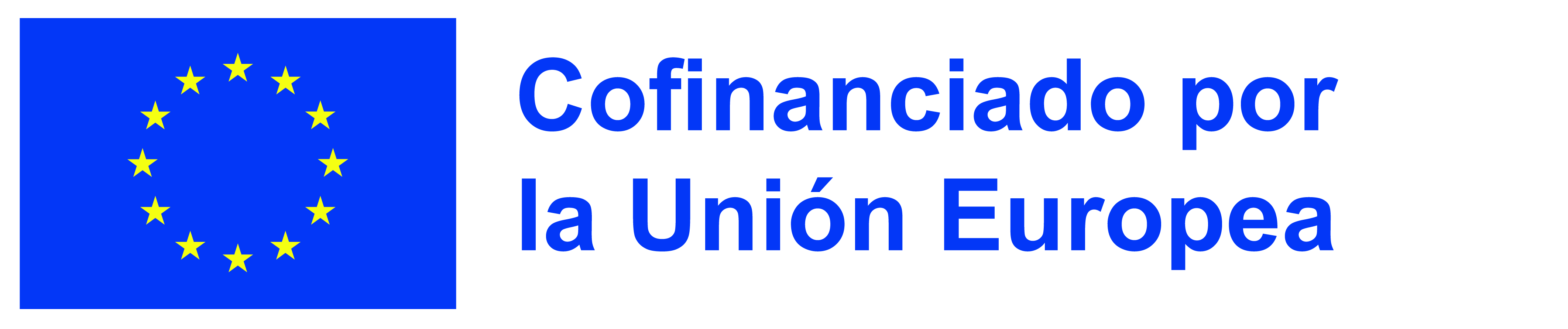 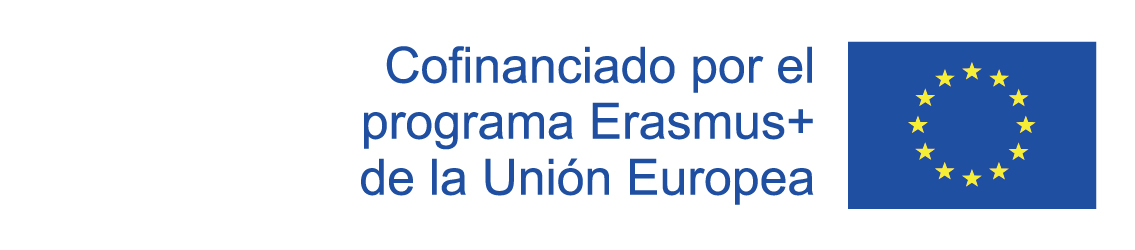 ČO JE POSUVNÉ MERADLO VERNIER?
El calibrador Vernier es un instrumento de medición de precisión que se utiliza para medir las dimensiones internas y externas de un objeto. Consta de dos partes principales:
Mandíbula fija
Mandíbula móvil
La mandíbula fija se utiliza para medir el exterior de un objeto, mientras que la mandíbula móvil se utiliza para medir el interior de un objeto. Un dispositivo que se utiliza para medir distancias muy pequeñas se llama pie de rey. Este es un dispositivo que se utiliza para medir distancias con una precisión de 0,1 mm. Este dispositivo fue inventado por el famoso matemático francés Pierre Vernier en 1631 y de ahí su nombre es Escala Vernier.
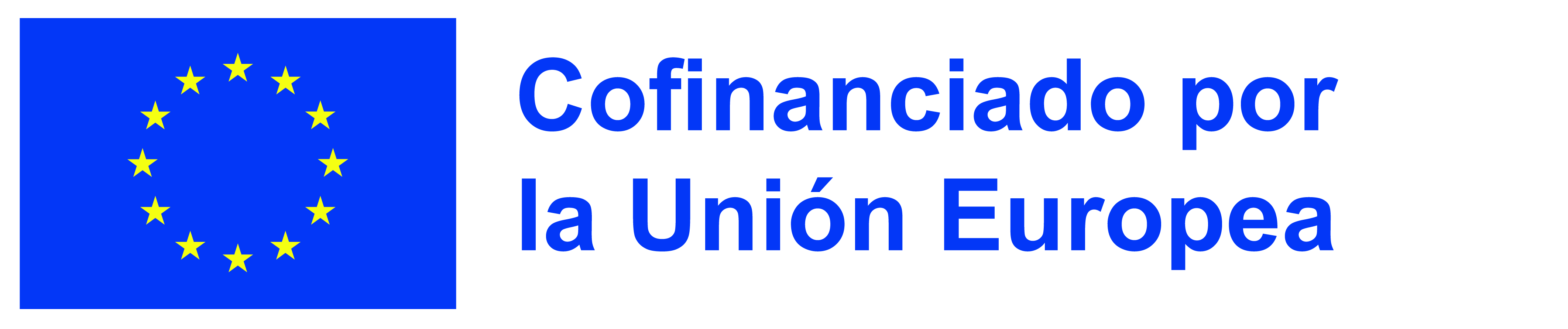 ČASTI POSUVNÉHO MERADLA
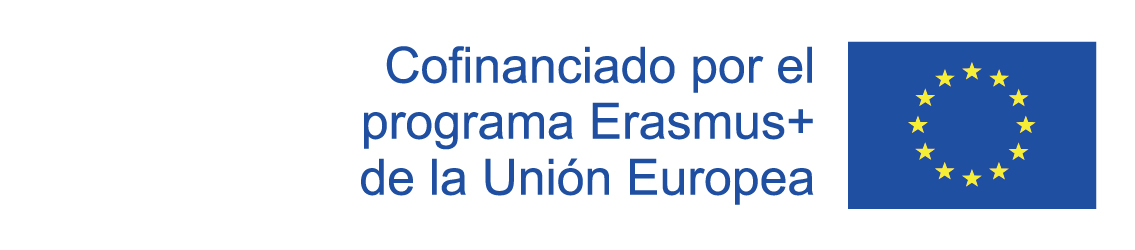 La escala principal es una escala graduada que se utiliza para medir la longitud total de un objeto.
La escala vernier es una segunda escala que se utiliza para medir pequeños incrementos de longitud.
La mandíbula fija es la mandíbula estacionaria del calibrador Vernier. Se utiliza para medir el exterior de un objeto.
Mandíbula móvil: la mandíbula móvil es la mandíbula móvil del calibrador Vernier. Se utiliza para medir el interior de un objeto.
Tornillo de ajuste a cero: el tornillo de ajuste a cero se utiliza para garantizar que el calibrador Vernier esté correctamente puesto a cero antes de realizar una medición.
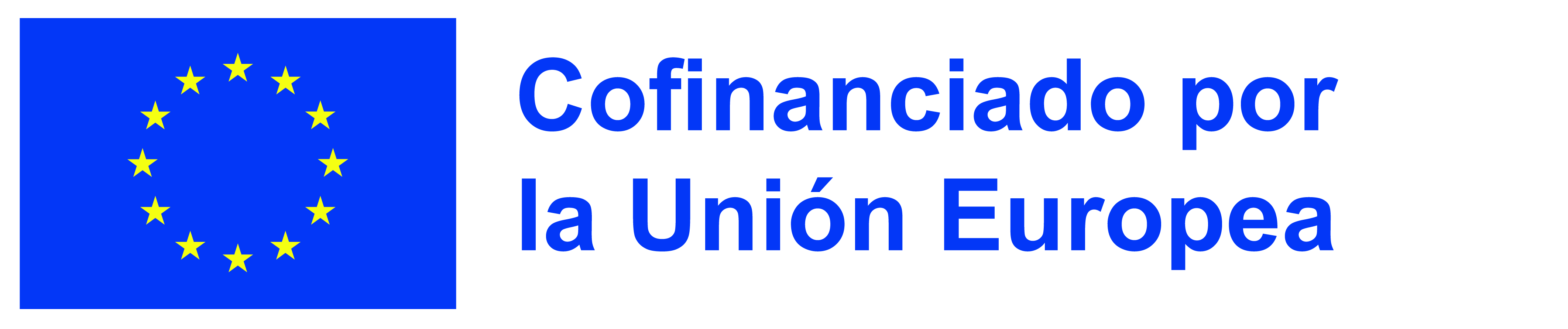 ČASTI POSUVNÉHO MERADLA
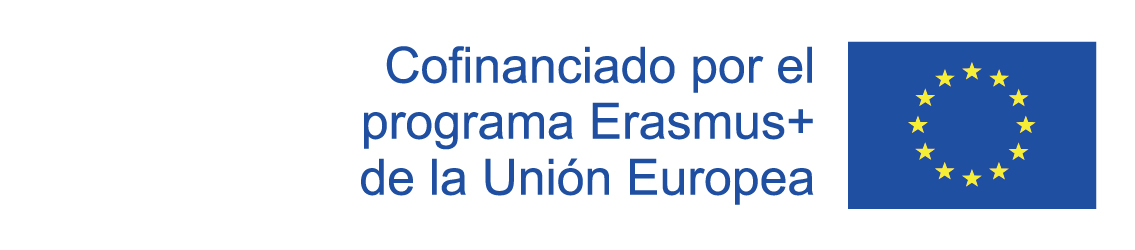 Tornillo de bloqueo: el tornillo de bloqueo se utiliza para asegurar la mandíbula móvil en su lugar después de realizar una medición.
Mandíbulas inferiores: las mandíbulas del calibrador Vernier, una característica clave, incluyen una mandíbula fija conectada a la escala principal y una mandíbula móvil conectada a la escala vernier.
Mandíbulas superiores: de menor tamaño que las mandíbulas inferiores, las mandíbulas superiores, unidas a la parte superior del nonio, incluyen una parte fija y otra móvil.
Tornillo de profundidad: mida la profundidad de la jarra fácilmente con la varilla de profundidad al final de la escala principal.
Tornillo de mariposa: el tornillo de mariposa, en la parte inferior de la escala vernier, garantiza un agarre seguro para facilitar el deslizamiento de las mandíbulas.
Tornillo de bloqueo: la función principal del tornillo de bloqueo es asegurar las mandíbulas en su lugar una vez que el objeto está firmemente sujeto, lo que facilita lecturas precisas.
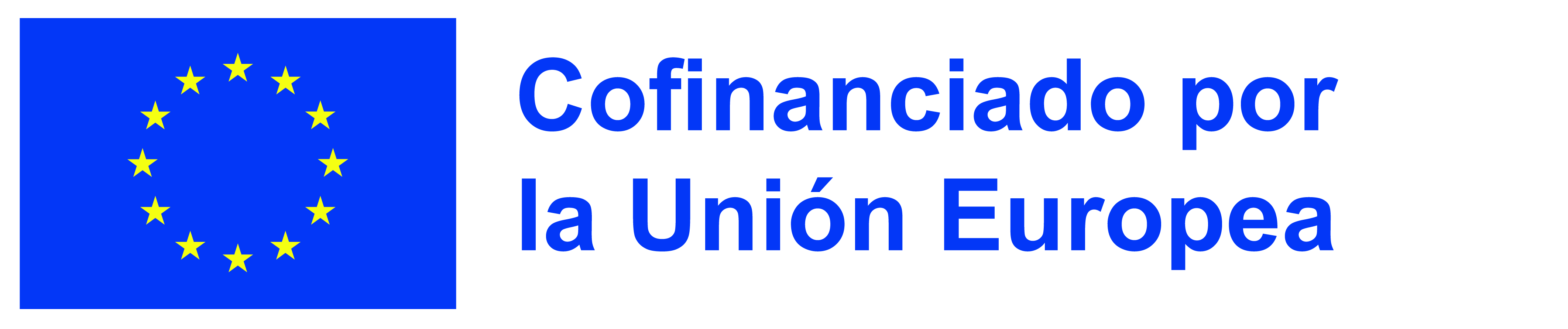 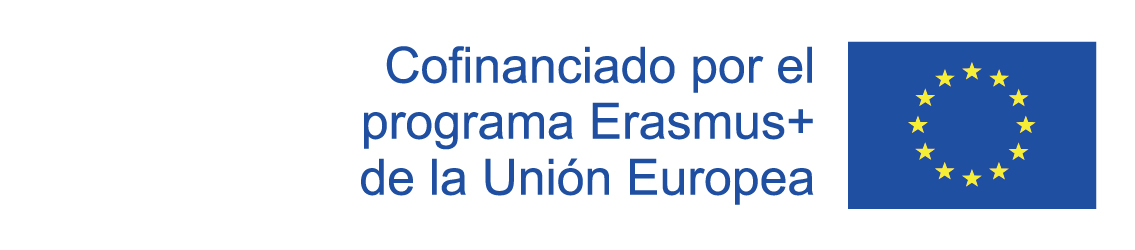 AKO POUŽÍVAŤ POSUVNÉ MERADLO
Para utilizar un pie de rey, siga estos pasos:
Asegúrese de que el calibrador Vernier esté correctamente puesto a cero. Para hacer esto, afloje el tornillo de bloqueo y ajuste la mandíbula móvil hasta que la marca cero en la escala vernier se alinee con la marca cero en la escala principal. Abra suavemente las mandíbulas y coloque el objeto entre ellas, perpendicular a las mandíbulas del calibrador;
Apriete las mandíbulas hasta que sujeten firmemente el objeto;
Alinee los puntos cero deslizando la escala Vernier a lo largo de la escala principal hasta que la marca cero en la escala Vernier se alinee lo más cerca posible con una marca en la escala principal;
Una vez que los puntos cero estén alineados, lea el valor en la escala principal inmediatamente a la izquierda del punto cero en la escala Vernier;
Mire la escala Vernier para determinar qué línea se alinea más estrechamente con una línea en la escala principal. El número en la escala Vernier que se alinea con un número en la escala principal representa la parte fraccionaria de la medición;
Para calcular la medida total, sume la unidad de medida completa de la escala principal a la parte fraccionaria de la escala Vernier;
Este sistema de lectura de doble escala permite que los calibradores Vernier alcancen una alta precisión. Sin embargo, la precisión es esencial al leer los calibradores Vernier, ya que incluso una ligera desalineación puede provocar errores de medición.
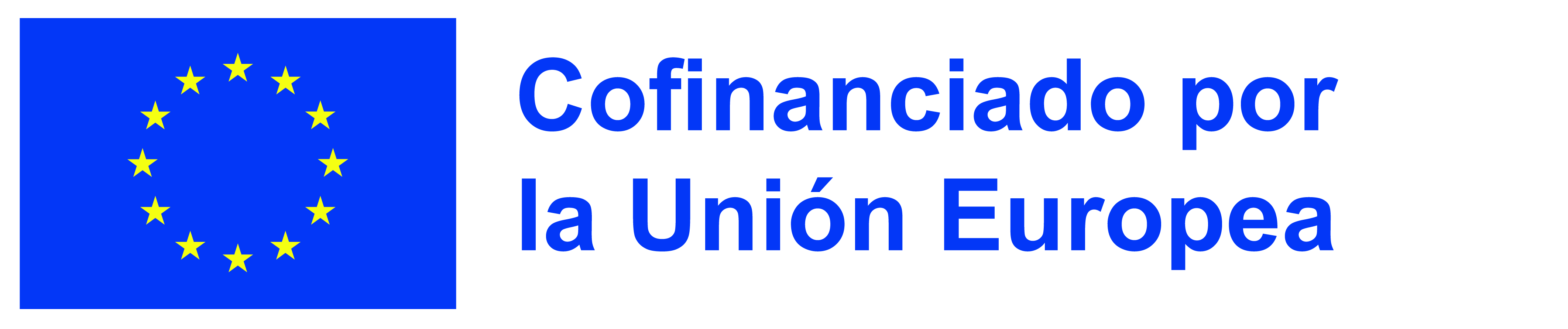 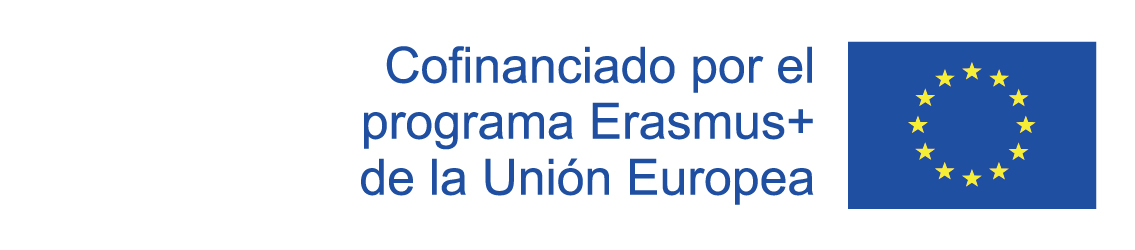 AKÁ JE NAJMENŠIA DELIACA HODNOTA POSUVNÉHO MERADLA
VC es la constante Vernier
MSD es la División de Escala Principal
VSD es la división de escala Vernier
LC es el menor recuento
La fórmula matemática para el recuento mínimo del calibre Vernier es:
VC = 1 MSD – 1 VSD
Si hay n divisiones en la escala Vernier, entonces si coinciden con (n-1) división en la escala principal, ahora el recuento mínimo de la escala Vernier es:
Por ejemplo, si la escala principal tiene divisiones de 1 mm y la escala vernier tiene 25 divisiones, entonces el recuento mínimo del calibrador vernier es 0,01 mm.
LC = (1 – {n-1}/n)DME
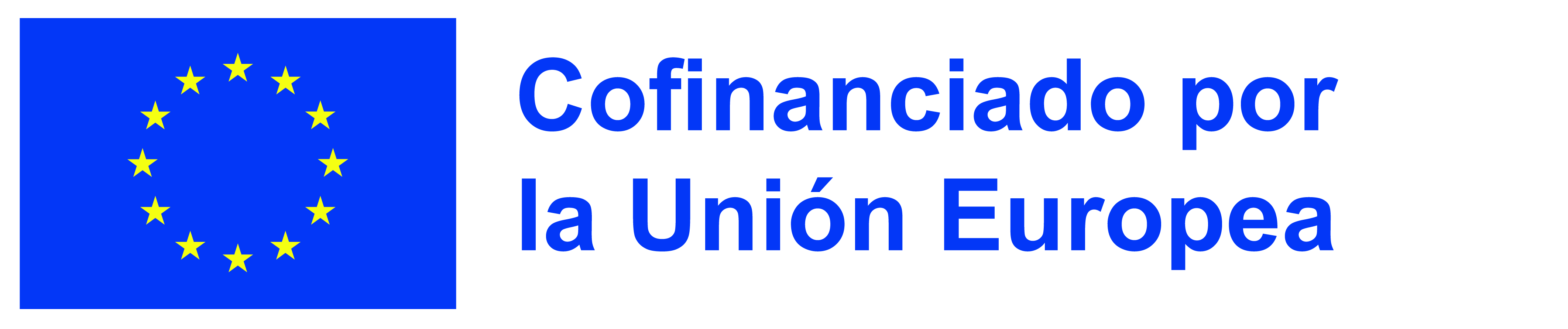 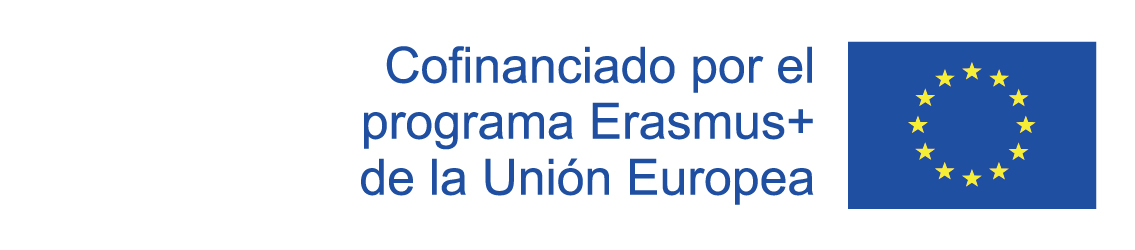 ČO JE NULOVÁ CHYBA?
El error cero es la condición en la que el dispositivo de medición registra una lectura cuando no debería haber ninguna lectura. Esto ocurre cuando el calibrador Vernier se coloca en su posición cerrada, por lo que las mordazas de medición están en contacto entre sí, pero el cero en la escala Vernier no coincide con el cero en la escala principal.
Existen dos tipos de errores cero que son:
Error cero positivo
Error negativo
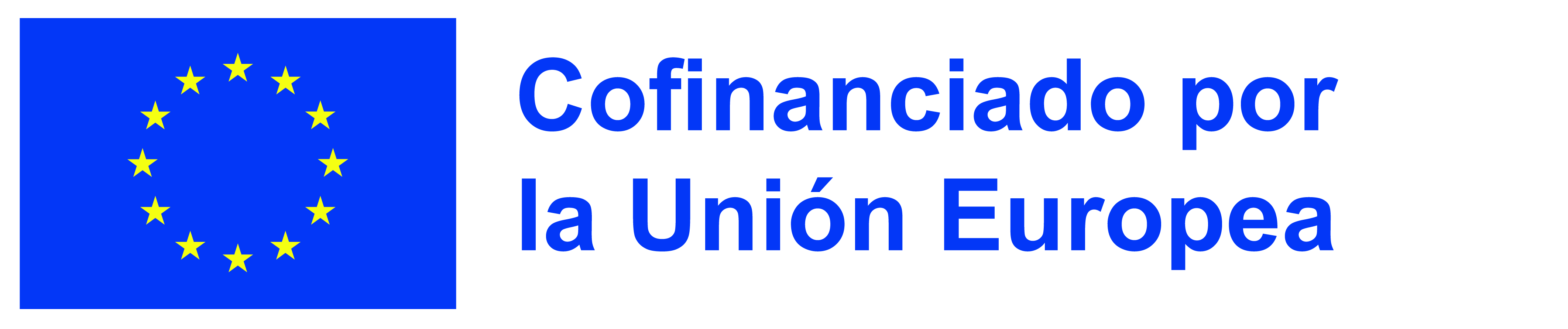 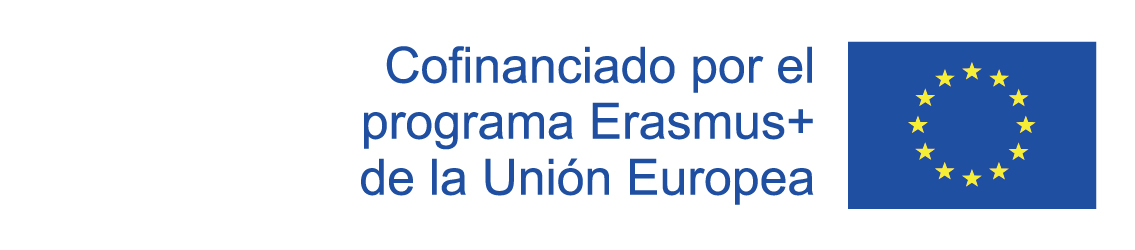 NEGATÍVNA NULOVÁ CHYBA
POZITÍVNA NULOVÁ CHYBA
En el caso del pie de rey, el error cero se calcula mediante la fórmula:
Lectura real =
Escala principal + escala Vernier
En el caso del error de cero positivo, la lectura es positiva y está alejada de la lectura real de 0,00 mm. Es decir, si la lectura es 0,06 mm en este caso, entonces el error cero es +0,06 mm.
En el caso del error de cero negativo, la lectura es negativa y está alejada de la lectura real de 0,00 mm. Es decir, si en este caso la lectura es 0,06 mm, entonces el error cero es -0,06 mm.
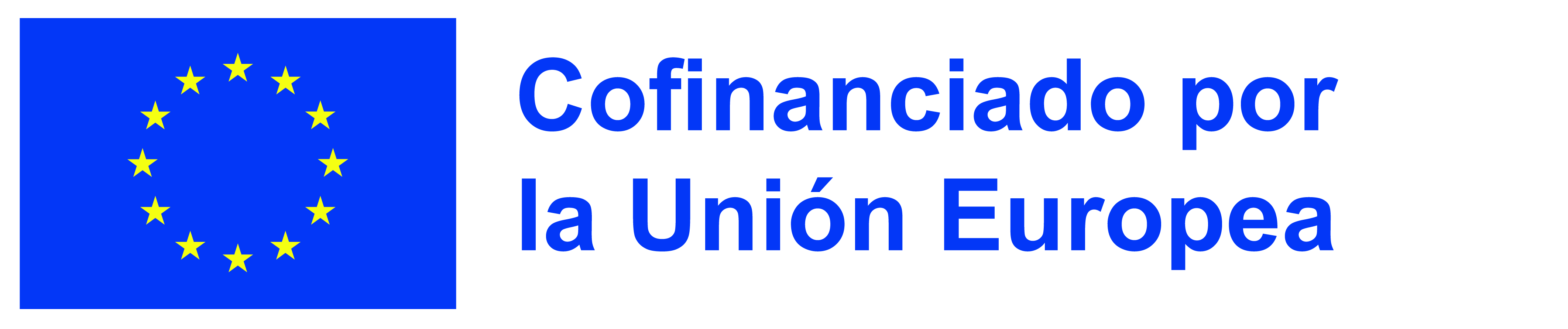 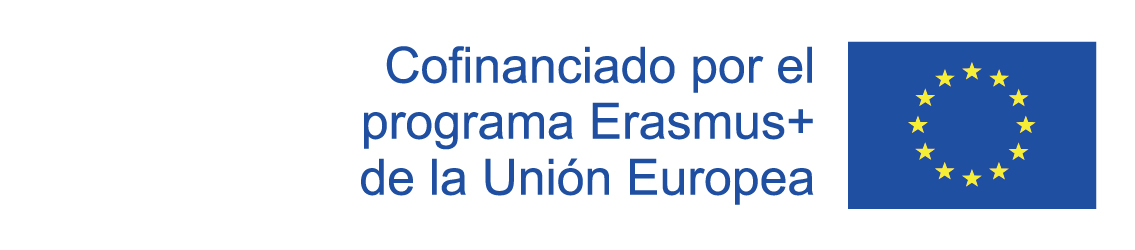 BEŽNÉ CHYBY PRI ODČÍTANÍ MERANÍ POSUVNÝM MERADLOM
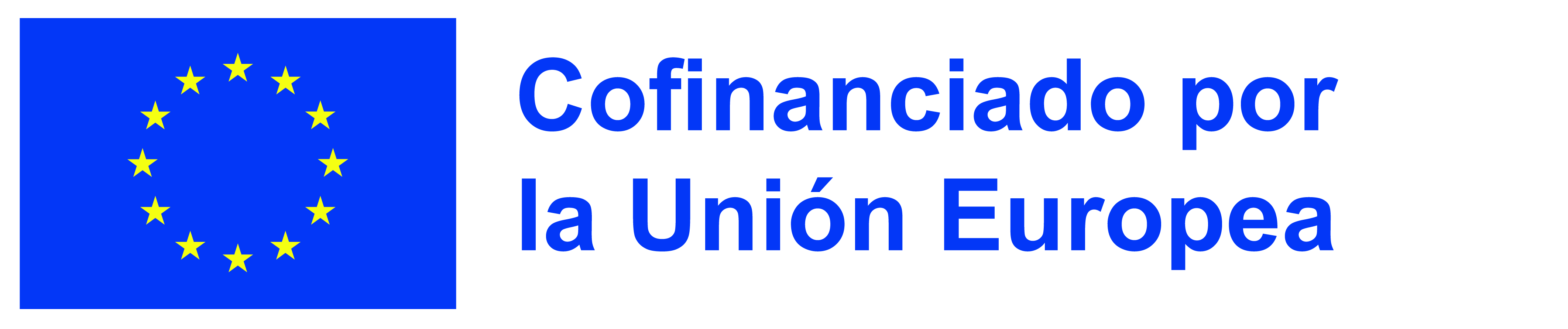 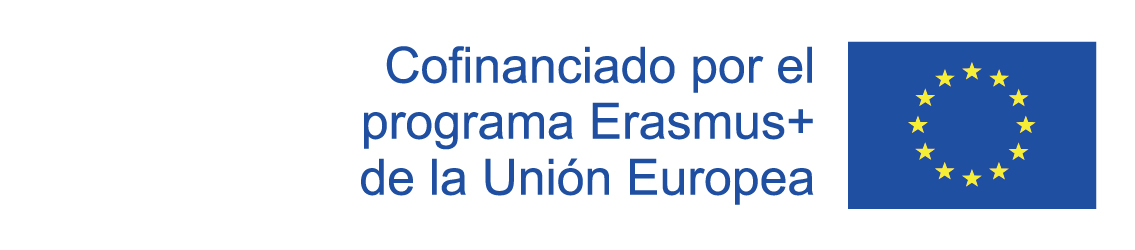 BEŽNÉ CHYBY PRI ODČÍTANÍ MERANÍ POSUVNÝM MERADLOM
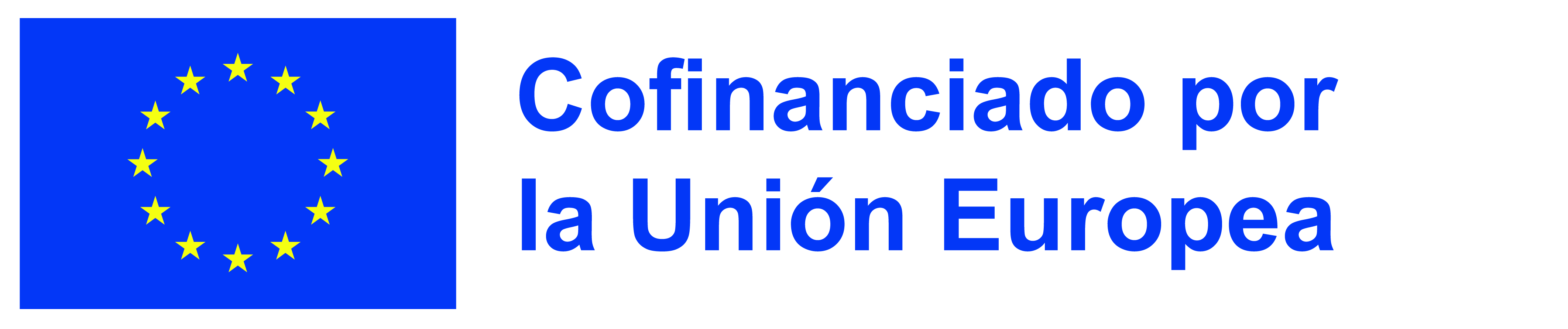 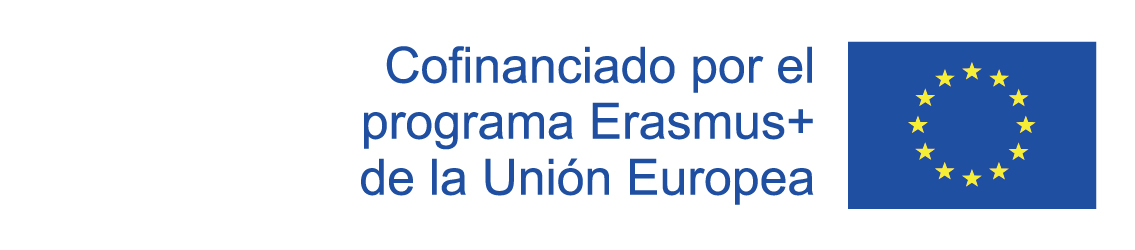 BEZPEČNOSTNÉ 
OPATRENIA
VZUŽITIE POSUVNÉHO MERADLA
Fabricación: Los calibradores Vernier se utilizan para medir las dimensiones de las piezas en la fabricación.
Ingeniería: Los calibradores Vernier se utilizan para medir las dimensiones de estructuras y componentes en ingeniería.
Ciencia: Los calibradores Vernier se utilizan para medir las dimensiones de objetos en experimentos científicos.
Construcción: Los calibradores Vernier se utilizan para medir las dimensiones de los materiales en la construcción.
Utilice siempre un pie de rey que esté en buenas condiciones.
No utilice un pie de rey para medir objetos que sean demasiado grandes o demasiado pequeños para el instrumento.
No utilice un pie de rey para medir objetos afilados o puntiagudos.
No utilice un pie de rey para medir objetos fríos o calientes.
Guarde un pie de rey en un lugar seguro cuando no esté en uso.
AKÁ JE NAJMENŠIA ODCHÝLKA POSUVNÉHO MERADLA?
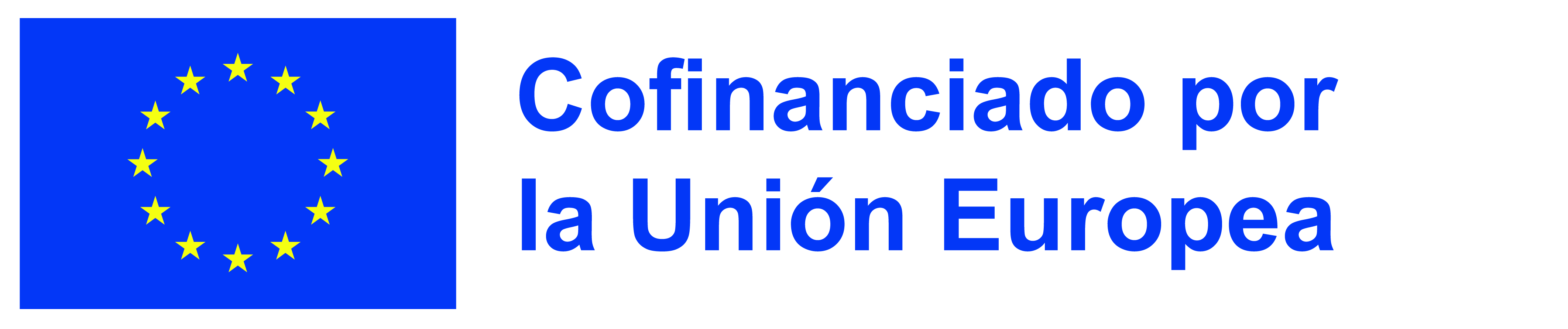 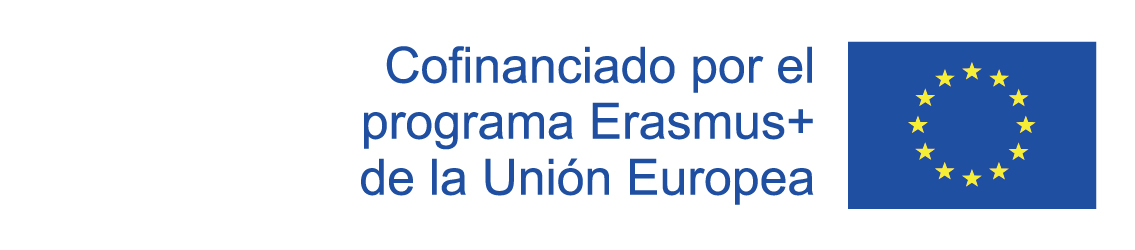 El recuento mínimo de un calibrador Vernier es la medida más pequeña que puede leer con precisión. Piense en ello como la marca más pequeña en una regla. El recuento mínimo es crucial porque nos dice con qué precisión puede medir el calibrador.
Cómo funciona:
Combinación de escalas: un pie de rey tiene dos escalas: la escala principal y la escala Vernier. La escala principal es como una regla normal y la escala Vernier es una escala más pequeña que se desliza a lo largo de la principal.
Cálculo : para encontrar el recuento mínimo, restamos el valor de una división más pequeña en la escala Vernier de la división más pequeña en la escala principal.
Valor típico: para la mayoría de los calibradores Vernier, el recuento mínimo suele ser 0,01 cm o 0,1 mm. Esto significa que estos calibradores pueden medir con una precisión de una centésima de centímetro o una décima de milímetro.
La fórmula para el recuento mínimo de un calibre Vernier es:
LC = (Valor de una división de la escala principal) / (Número de divisiones en la escala Vernier)
AKÁ JE NAJMENŠIA ODCHÝLKA DIGITÁLNEHO POSUVNÉHO MERADLA?
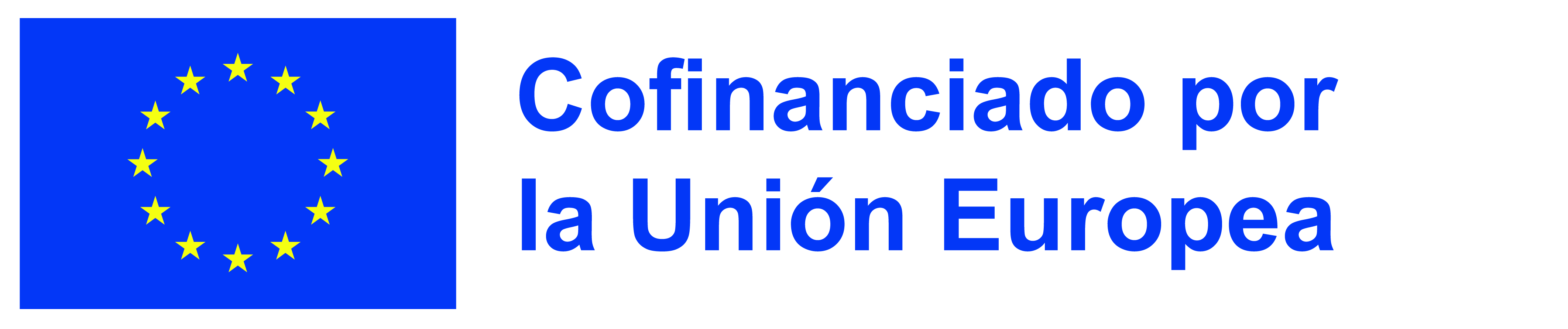 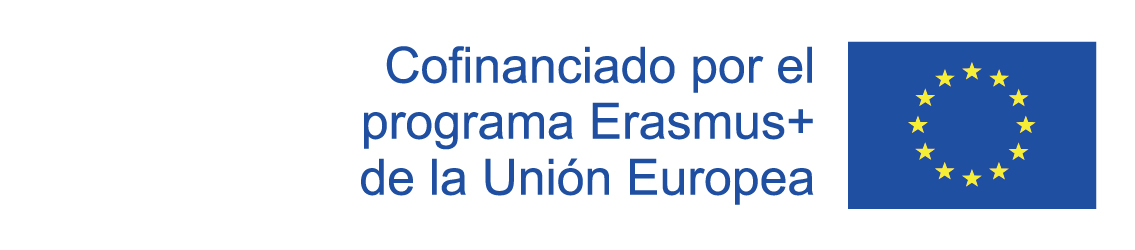 El recuento mínimo de un calibrador Vernier digital se refiere a la medida más pequeña que este instrumento puede leer con precisión. A diferencia de los calibradores Vernier tradicionales, que requieren la lectura manual de las escalas, un calibrador Vernier digital muestra la medición directamente en una pantalla electrónica, lo que la hace más fácil y precisa.
Recuento mínimo típico: para la mayoría de los calibradores Vernier digitales, el recuento mínimo suele ser de 0,01 milímetros (mm) o 0,0005 pulgadas.
Alta precisión: este alto nivel de precisión permite realizar mediciones muy precisas, lo cual es esencial en campos como la ingeniería mecánica, la fabricación y la investigación científica.
Facilidad de uso: la pantalla digital elimina la necesidad de interpretar manualmente la báscula, reduciendo las posibilidades de error humano y haciéndola más accesible, especialmente para principiantes o en situaciones donde se necesitan mediciones rápidas y precisas.
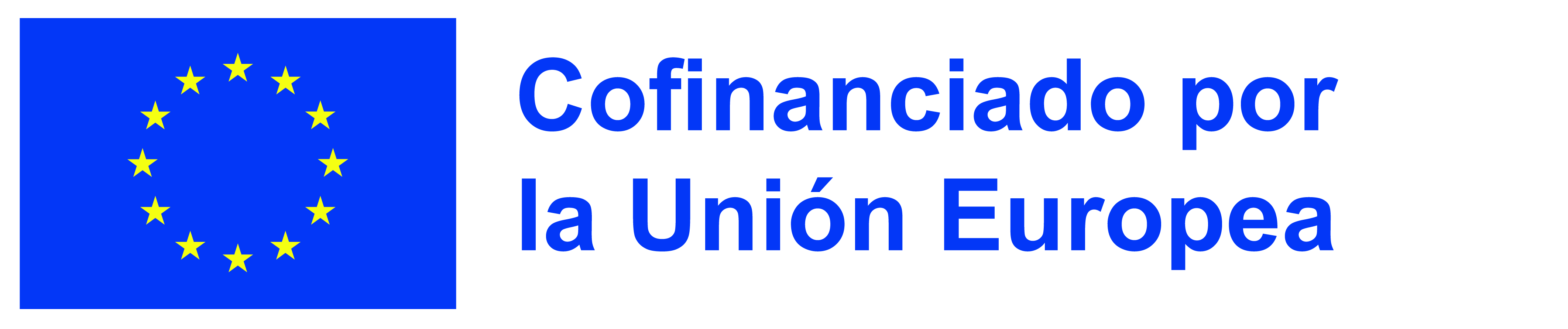 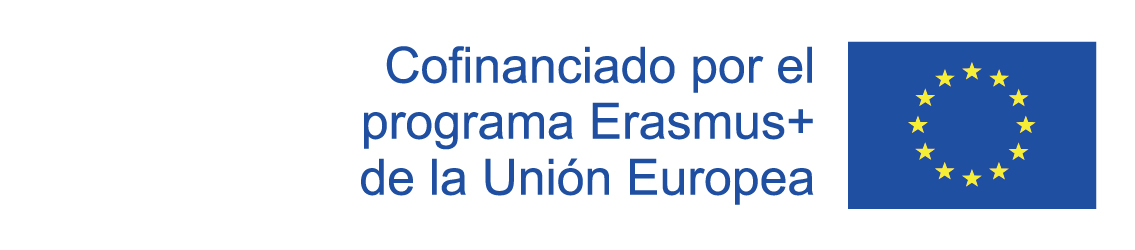 AKO ČÍTAŤ POSUVNÉ MERADLO?
Para garantizar mediciones precisas, comience verificando la alineación de las escalas principal y vernier sin nada intermedio.
Cuando ambas escalas marcan cero, se elimina el error cero.
Introduzca una bola entre las mordazas del vernier, alineando la marca 0 en el vernier con la escala principal para obtener la lectura de la escala principal.
Identifique el punto en la escala vernier alineado con la escala principal para la lectura de la escala vernier.
Tenga en cuenta que las lecturas a menudo implican decimales, donde el número antes del decimal indica la lectura de la escala principal y el número después del decimal representa la lectura de la escala vernier.
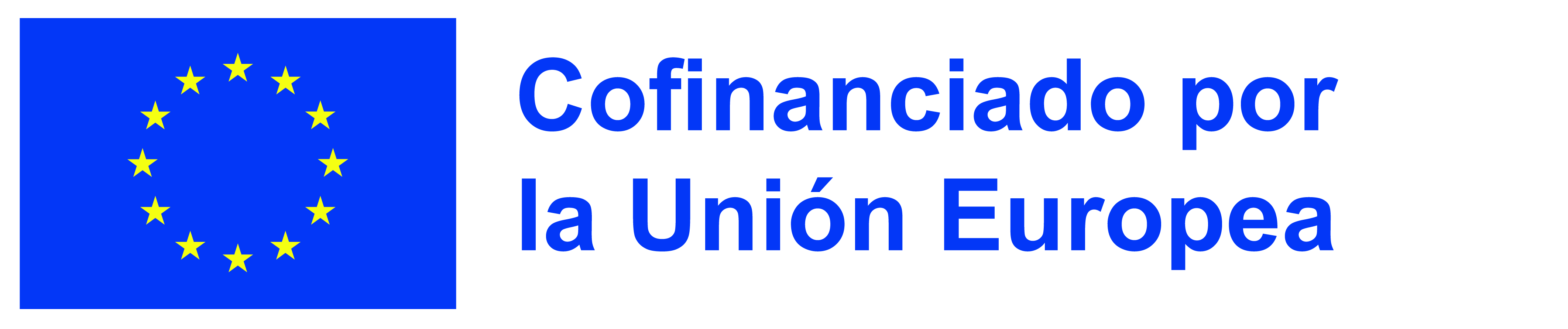 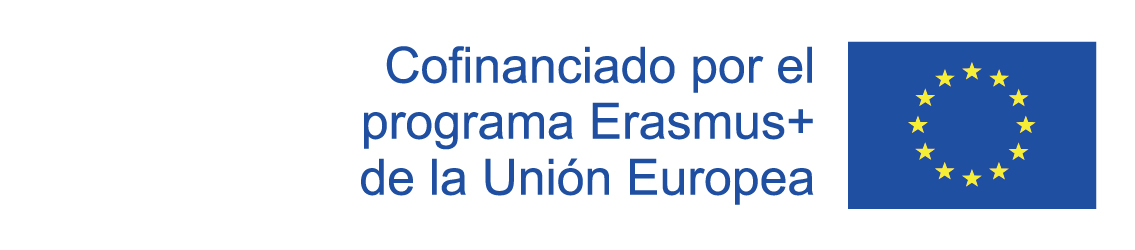 VÍDEOS EDUCATIVOS
1. Working principle of Vernier Calliper
2. How to read a metrick Vernier Caliper
Fuente:
“Working principle of Vernier Calliper” - tick Links
“How to read a metrick Vernier Caliper” - WeldNotes
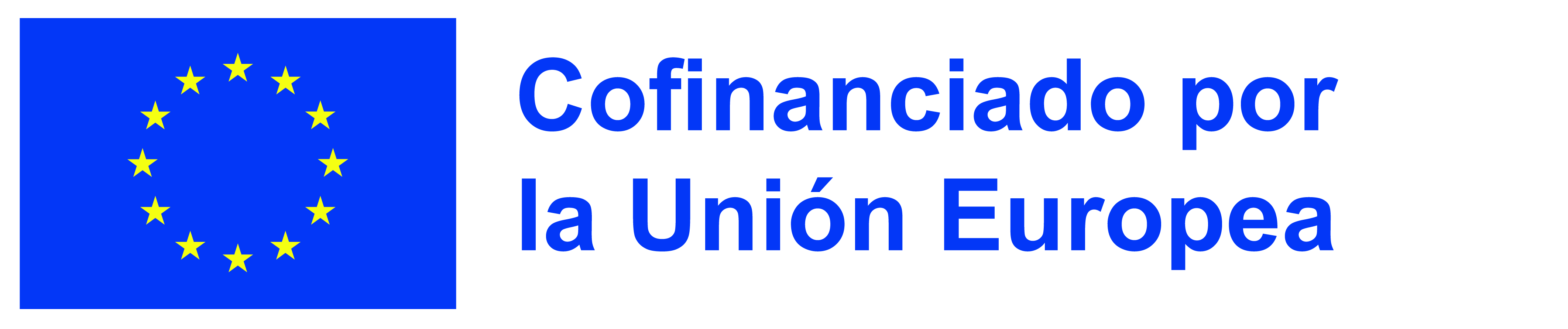 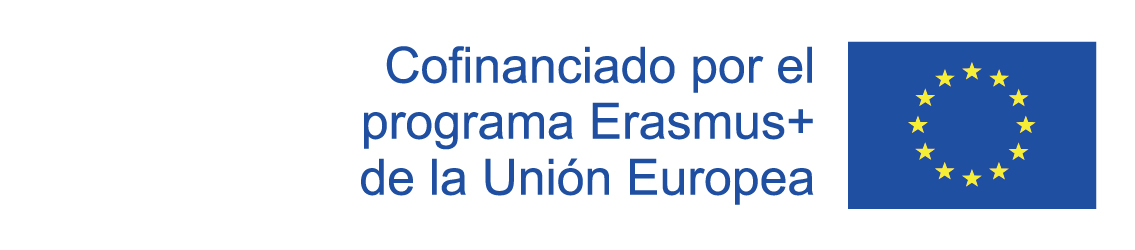 AUTOEVALUACIÓN​
¡Escanéame!
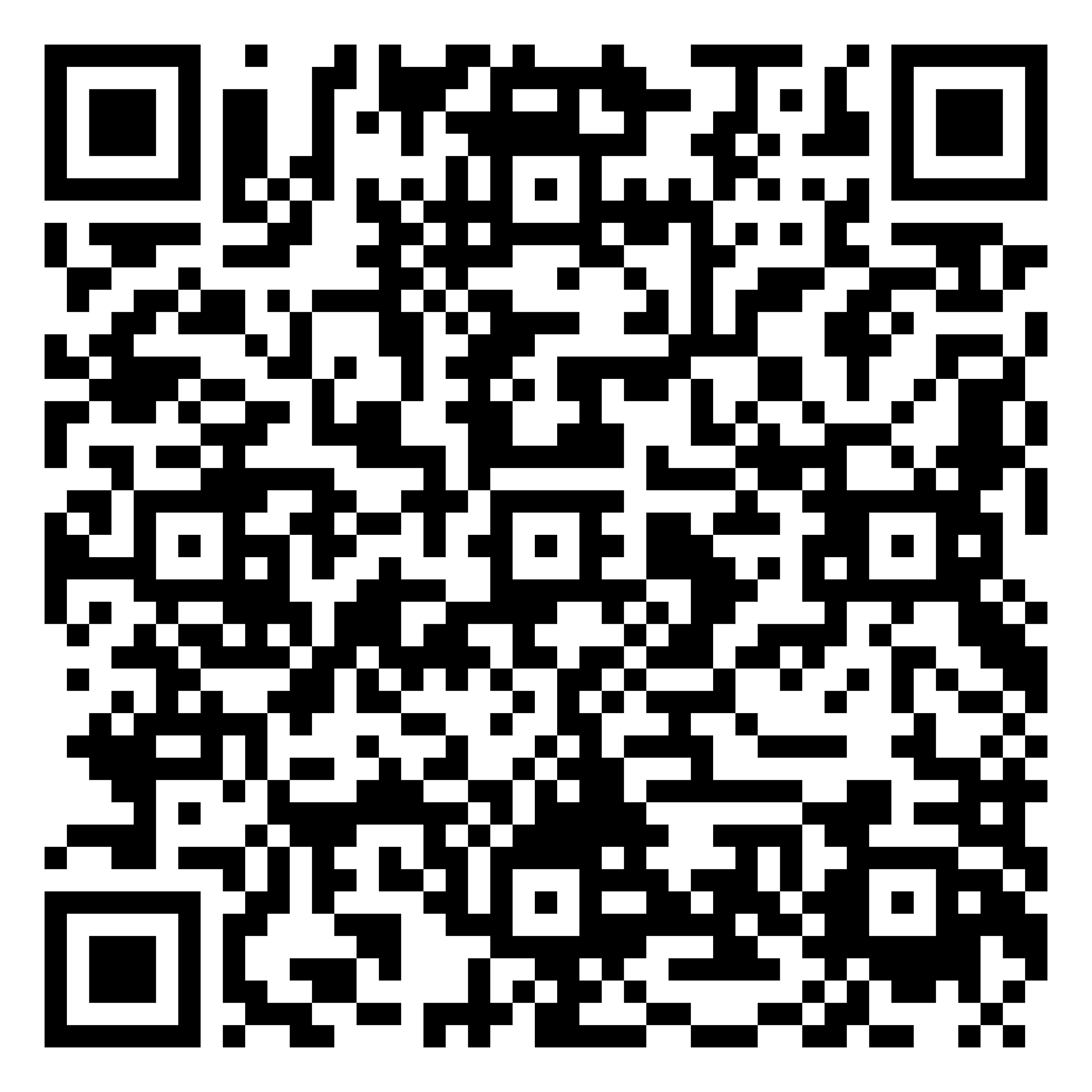